Продажа  имения Графини  Функции
Правила аукциона:
Кто определит, что продаётся – получает акцию синего цвета.
Кто называет верную цену – получает акцию красного цвета.
Одна акция красного цвета = двум акциям синего цвета.
Набравший наибольшее число акций становится председателем акционерного общества.
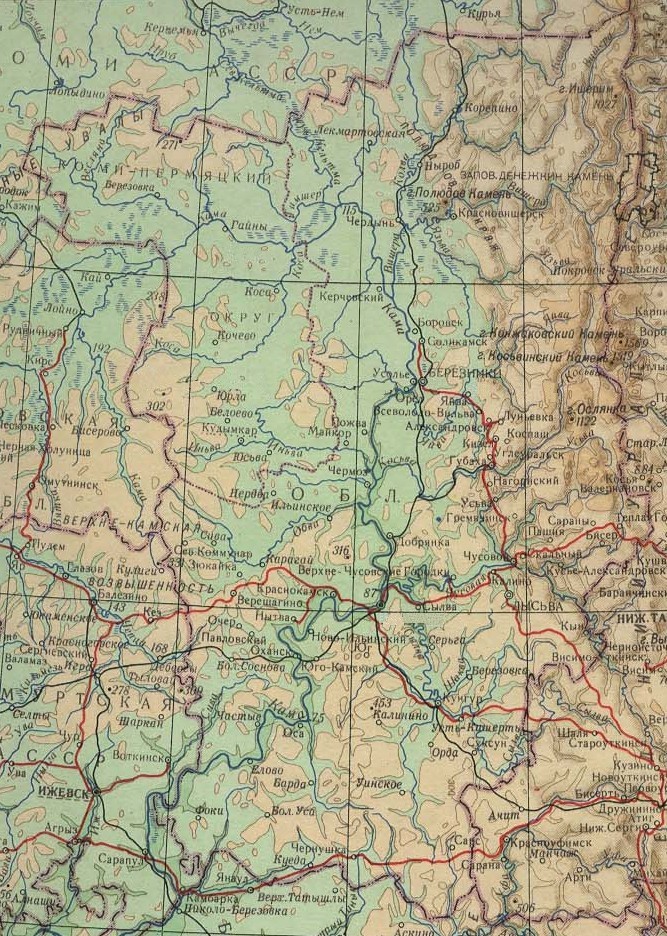 1 вариант     а) У= –8Х+8
б) У= √Х
2 вариант      а) У= –Х²+4
6
б) У= –
Х
Х-4
3 вариант    а)У=
Х²-4Х
б) У=Х³
4 вариант    а)У=2Х²+4Х+5
б)У=√Х-5
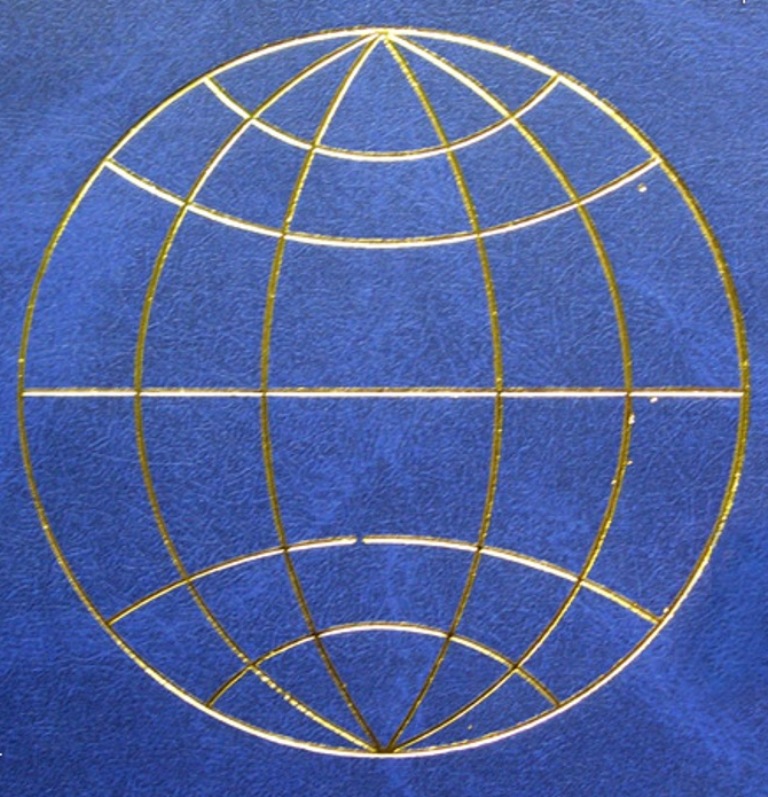 (0;8),(1;0)
1 вариант     а) У= –8Х+8
б) У= √Х
(0;0)
(-2;0),(2;0),
(0;4)
2 вариант      а) У= –Х²+4
6
Точек нет
б) У= –
Х
Х-4
3 вариант    а)У=
Точек нет
Х²-4Х
б) У=Х³
(0;0)
4 вариант    а)У=2Х²+4Х+5
(0;5)
б)У=√Х-5
(5;0)
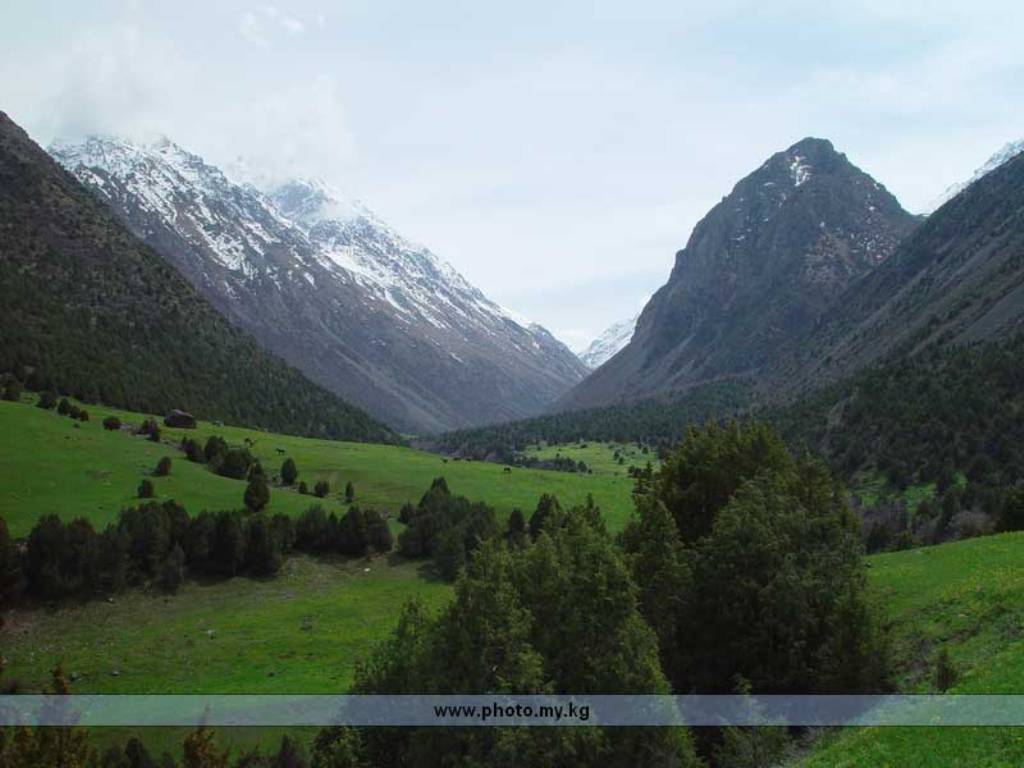 У
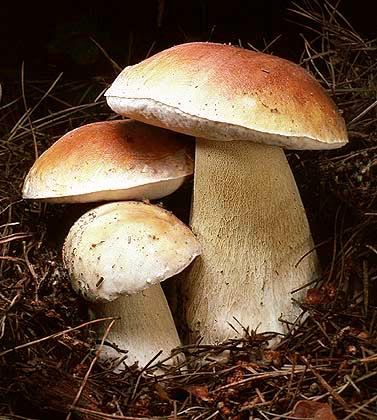 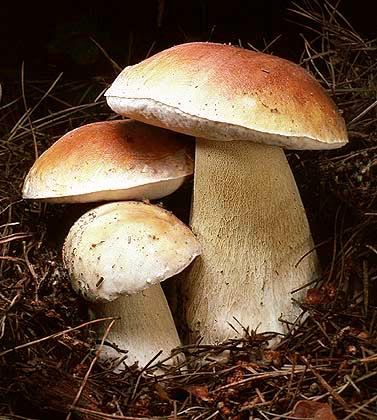 Х
Ответы  к  тестам
1 вариант:  5; 3; 4.
2 вариант: 4;1;3
3 вариант: 3;3;4
4 вариант: 2;3;2
Синусоида
А
Циклоида
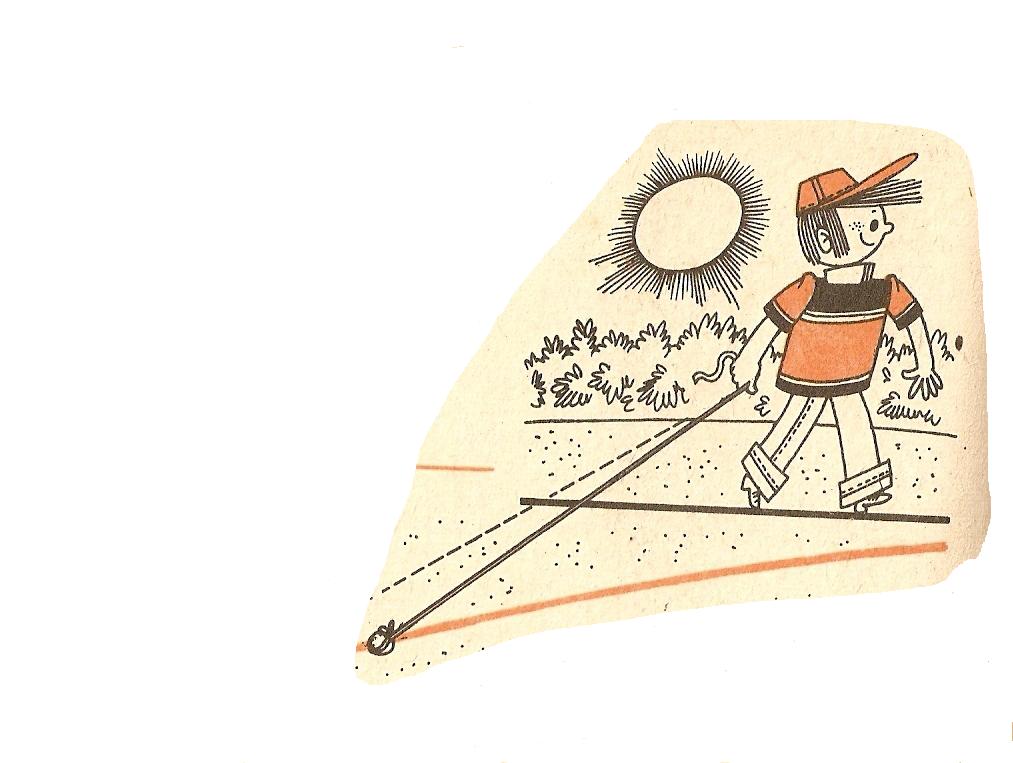 Трактриса
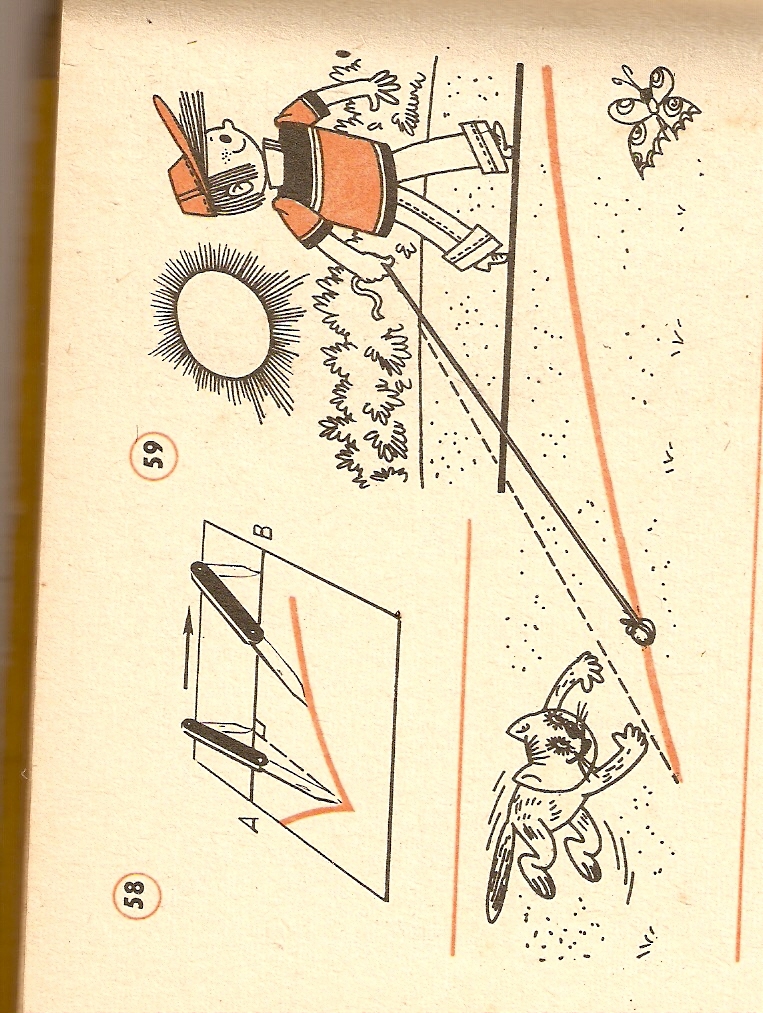 Аукцион окончен
Спасибо за работу